Octber 2019
PR activities update
Recent oneM2M coverage
2
Press Release Coverage Highlights
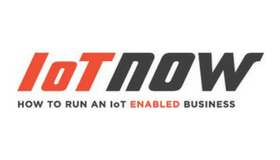 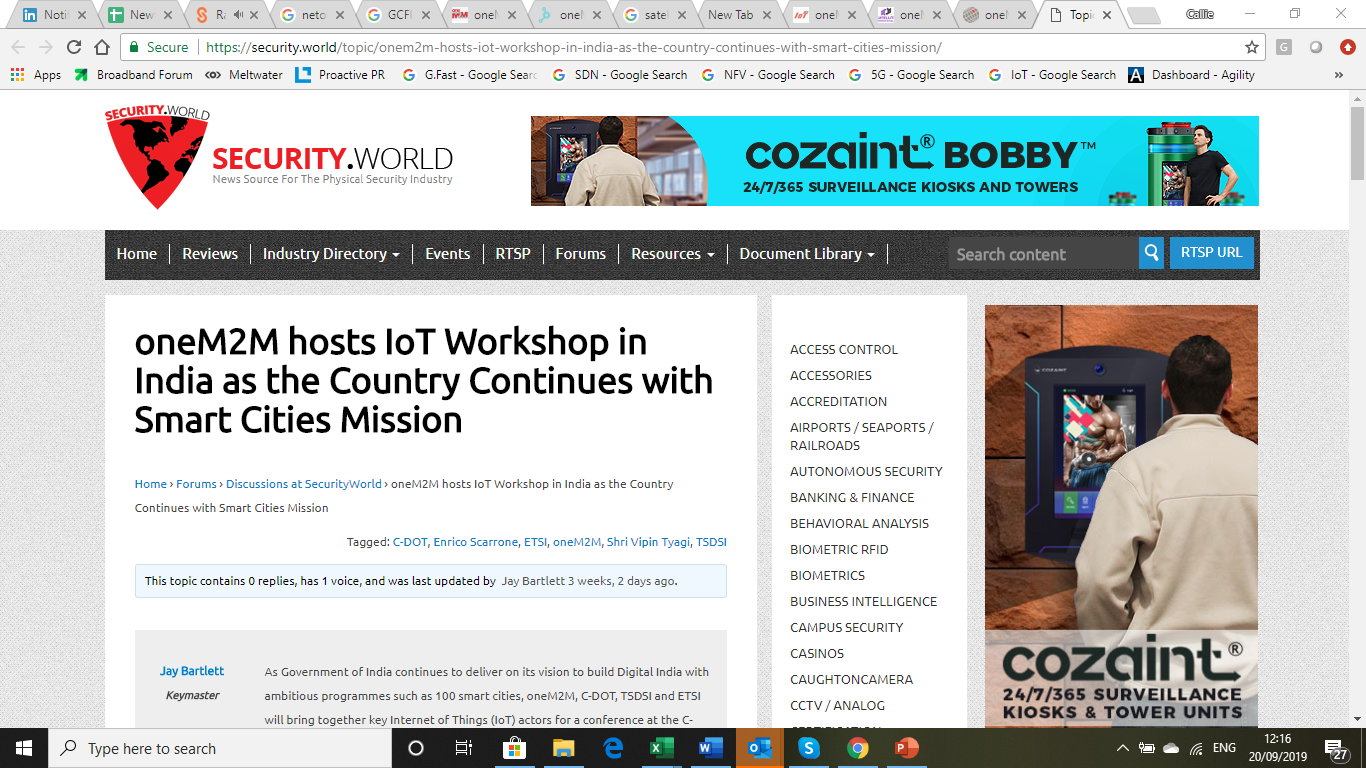 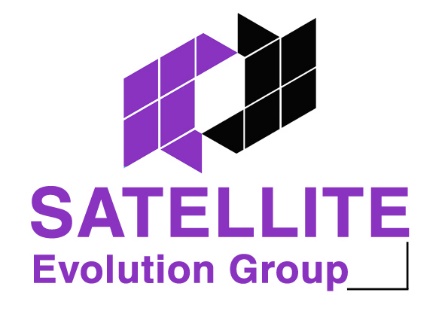 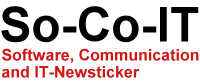 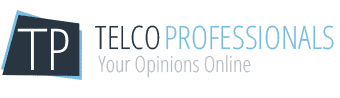 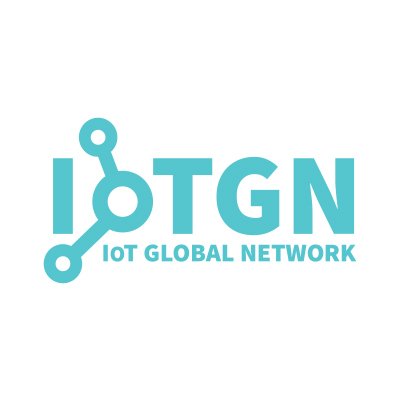 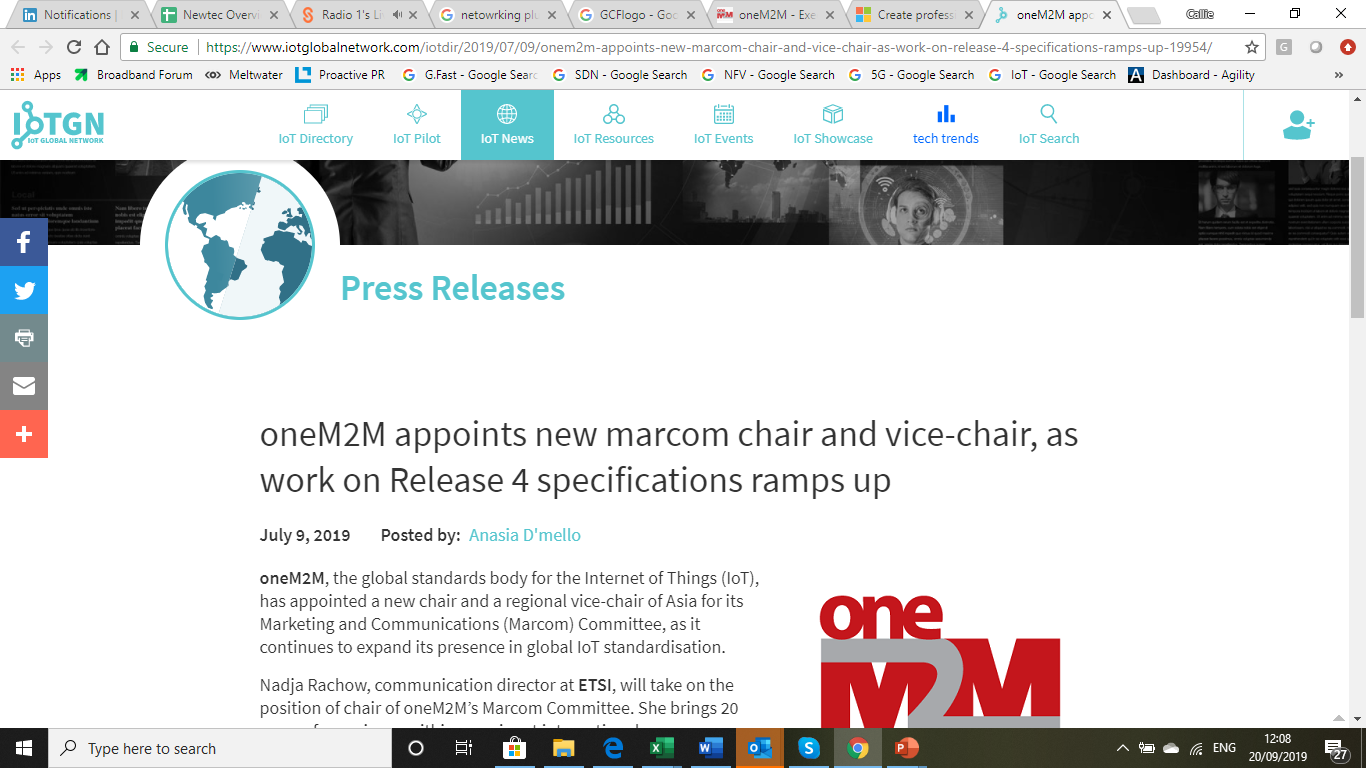 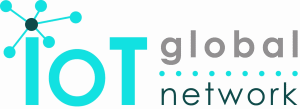 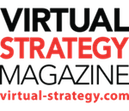 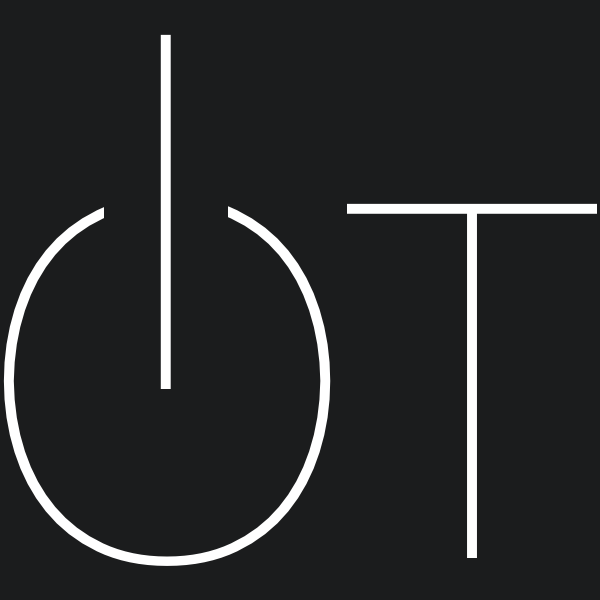 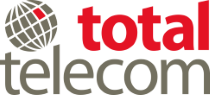 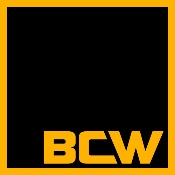 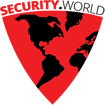 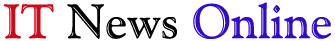 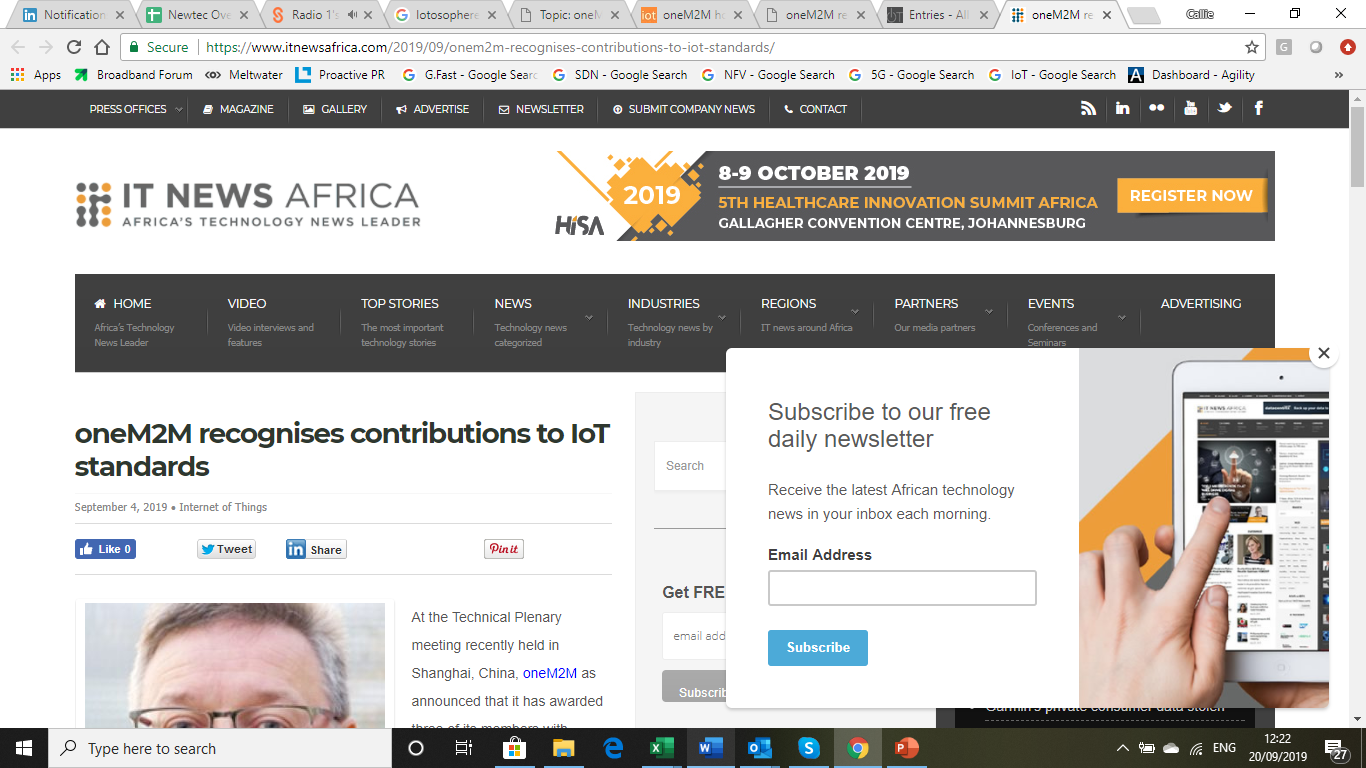 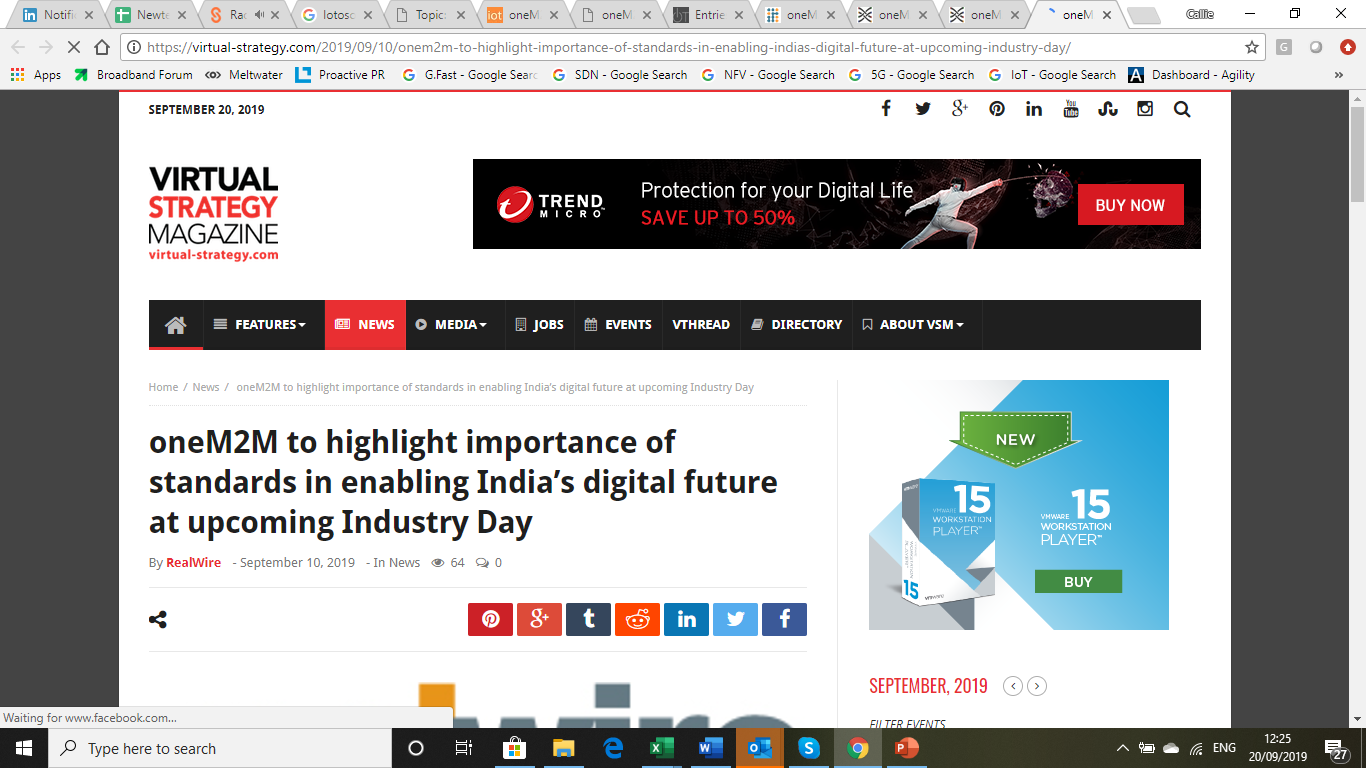 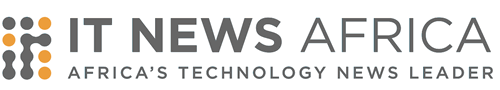 3
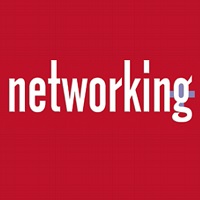 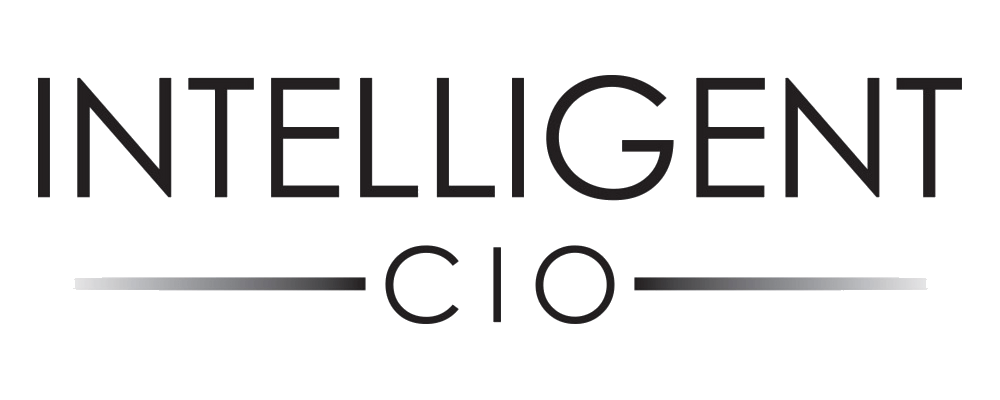 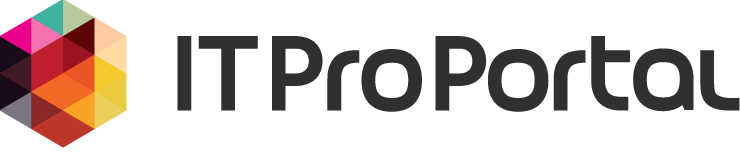 A comment piece on securing smart cities in IT Pro Portal.
A feature on Smart Cities will appear in its November edition.
A feature on semantic interoperability is due to be published in Networking +.
Upcoming editorial coverage
4
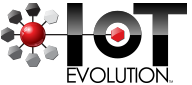 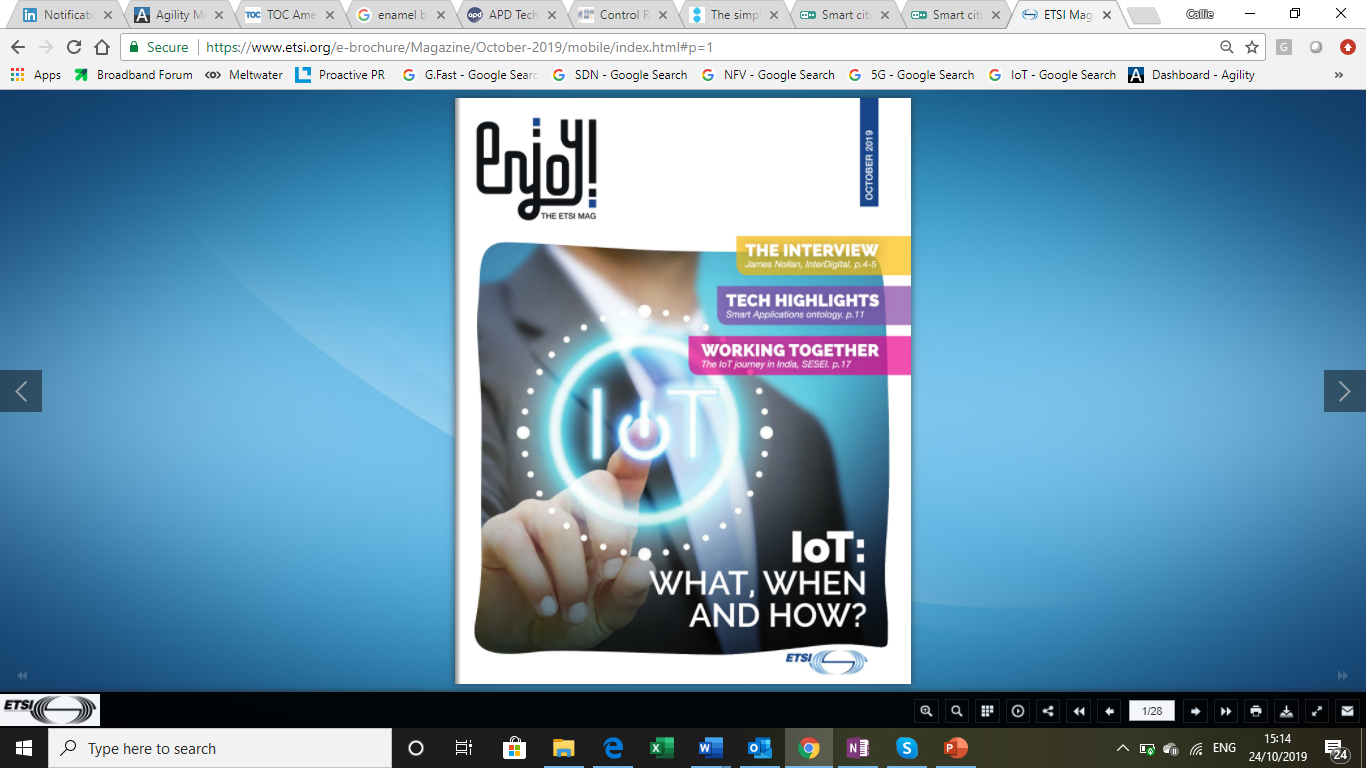 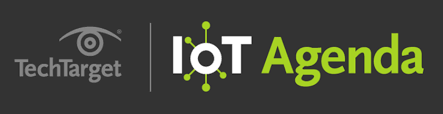 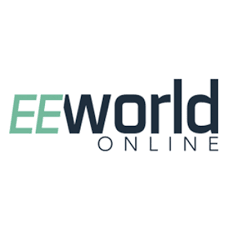 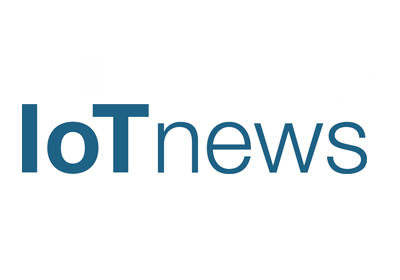 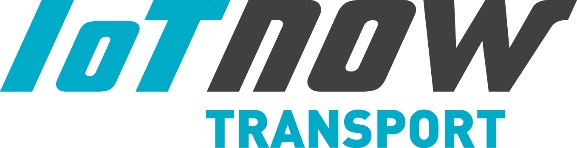 Features lined up
5
Contributed Content Highlights
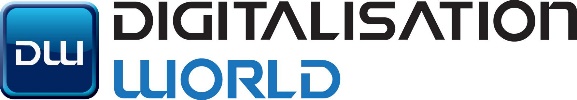 A piece by Ken Figueredo on the importance of standardisation in Smart Cities was published in Digitalisation World.
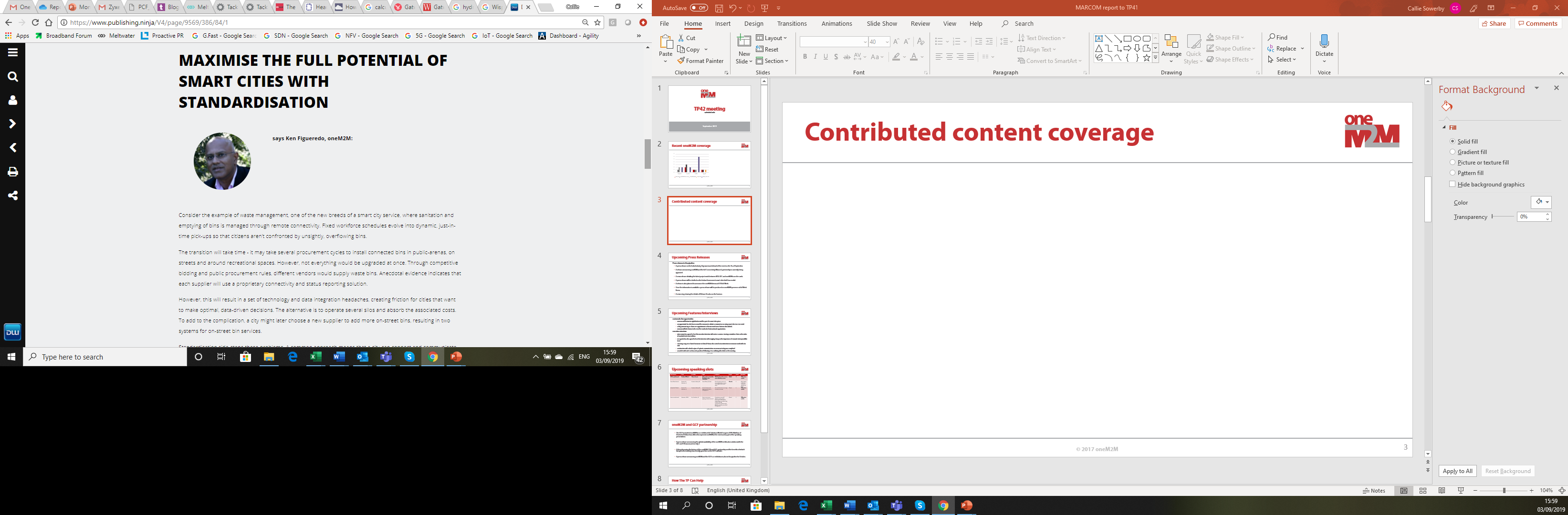 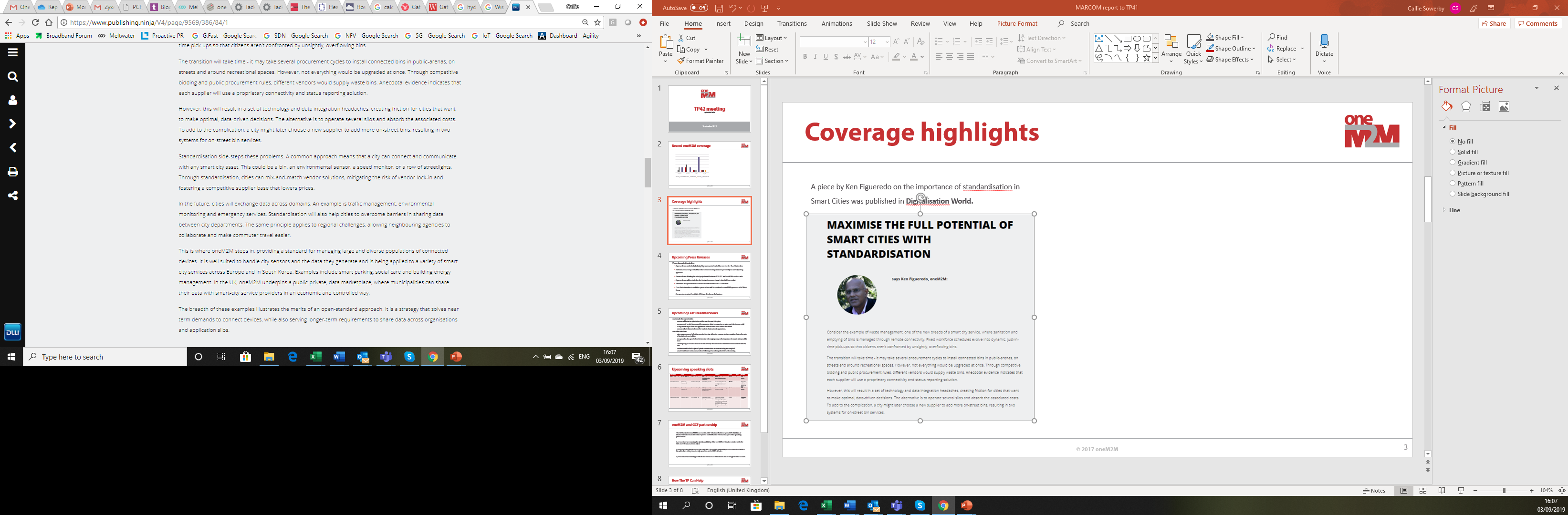 6
Contributed Content Highlights
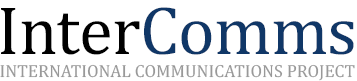 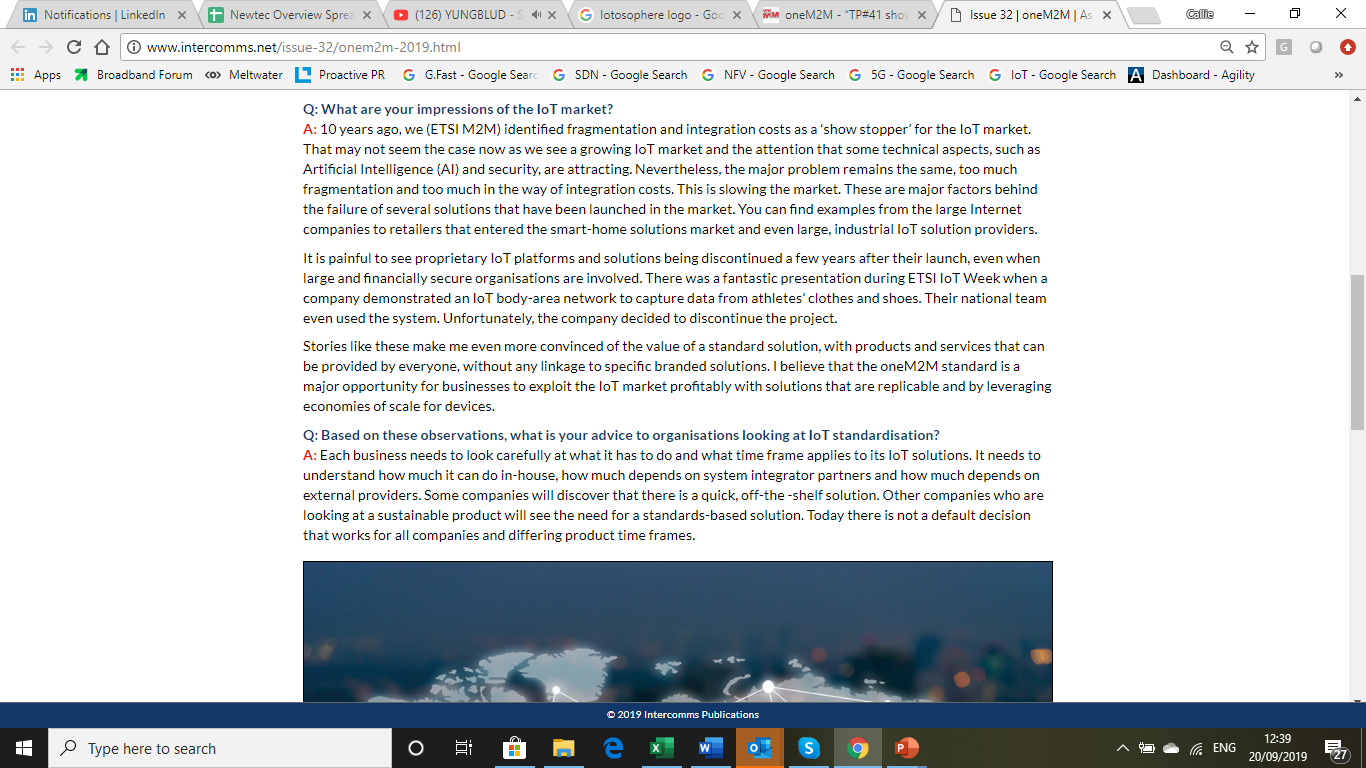 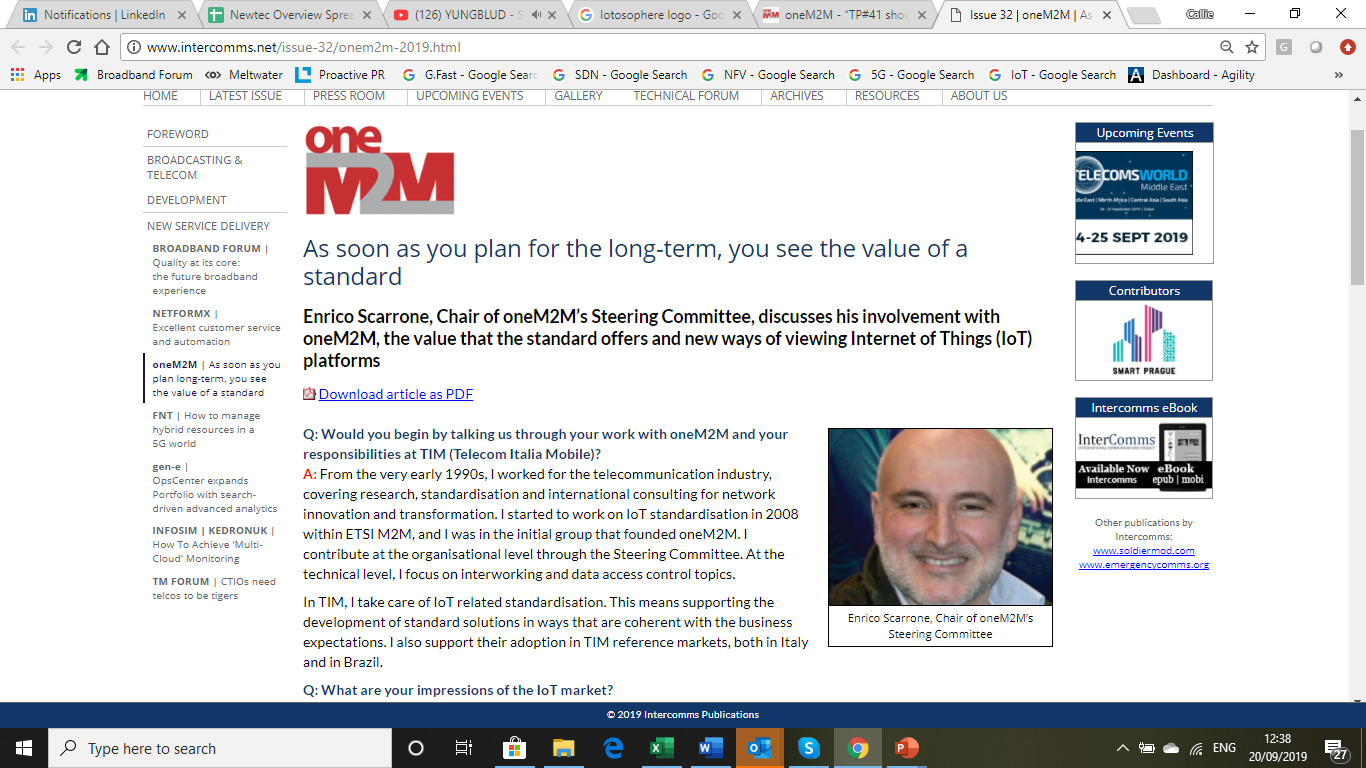 The executive interview with Enirco Scarrone has been published in Intercomms.
7
Contributed Content Highlights
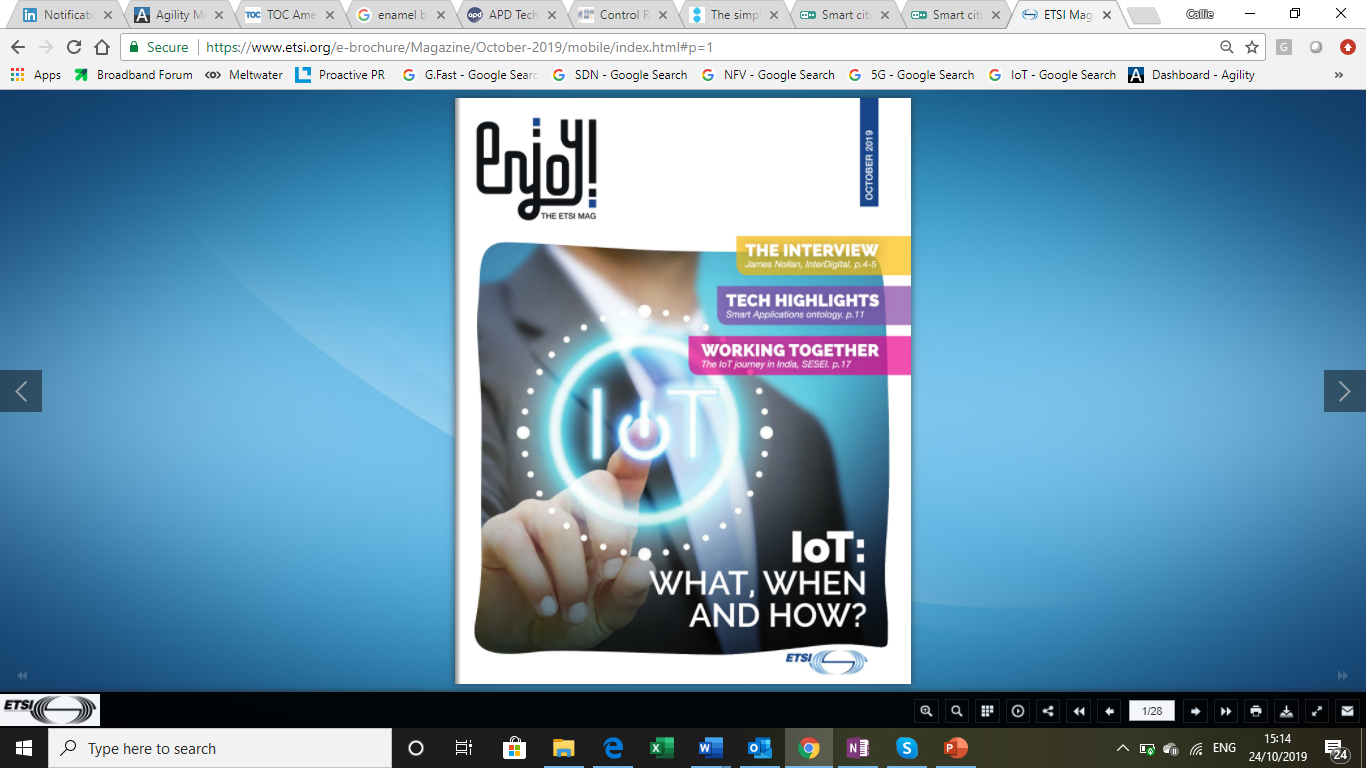 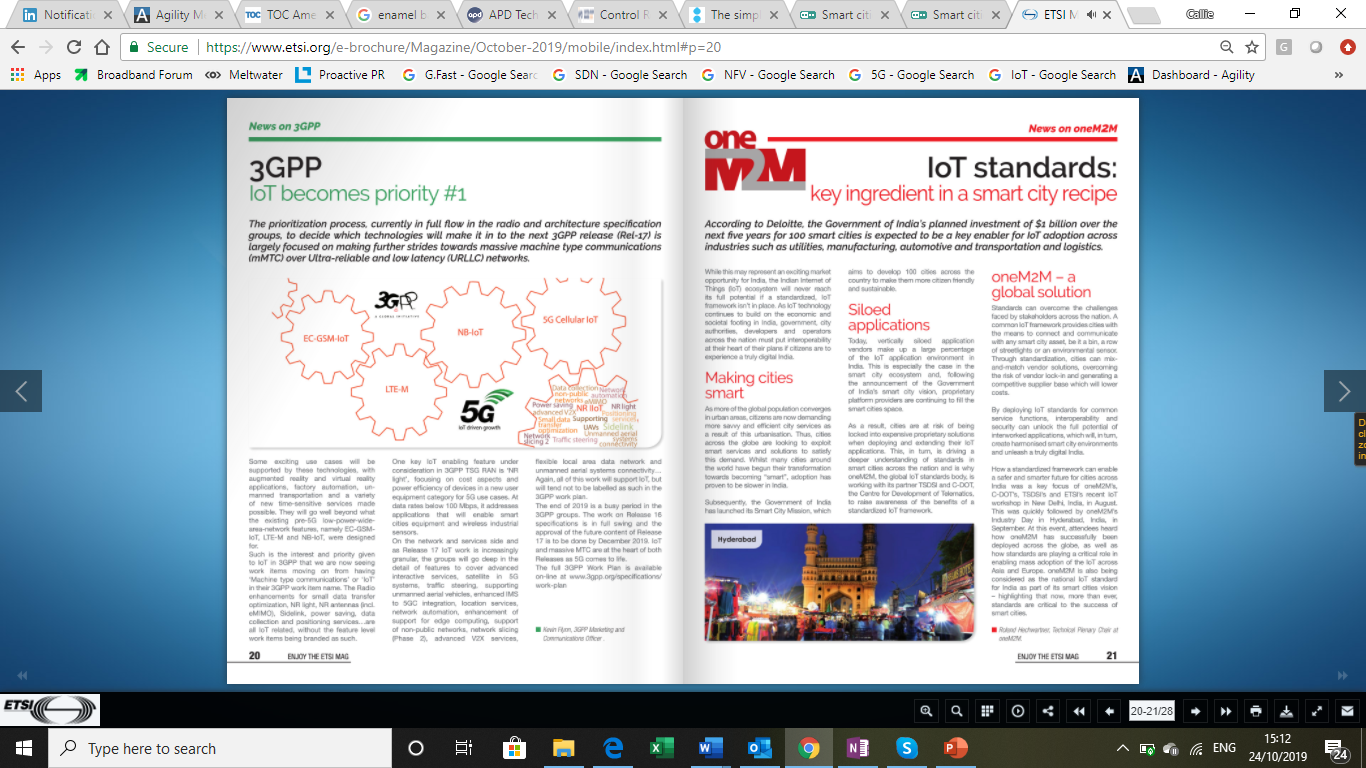 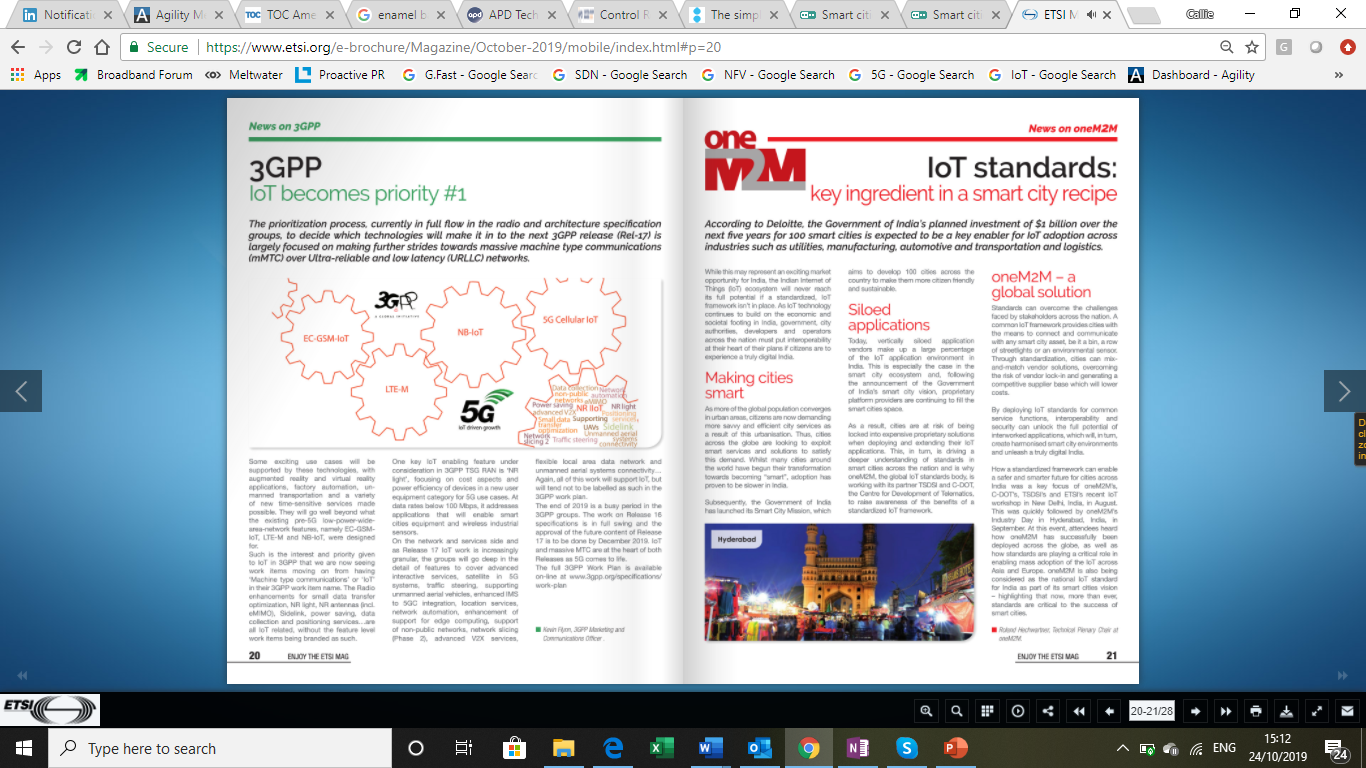 A feature on IoT standards in India was included in ETSI Enjoy Magazine.
8
Contributed Content Highlights
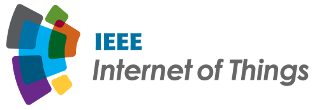 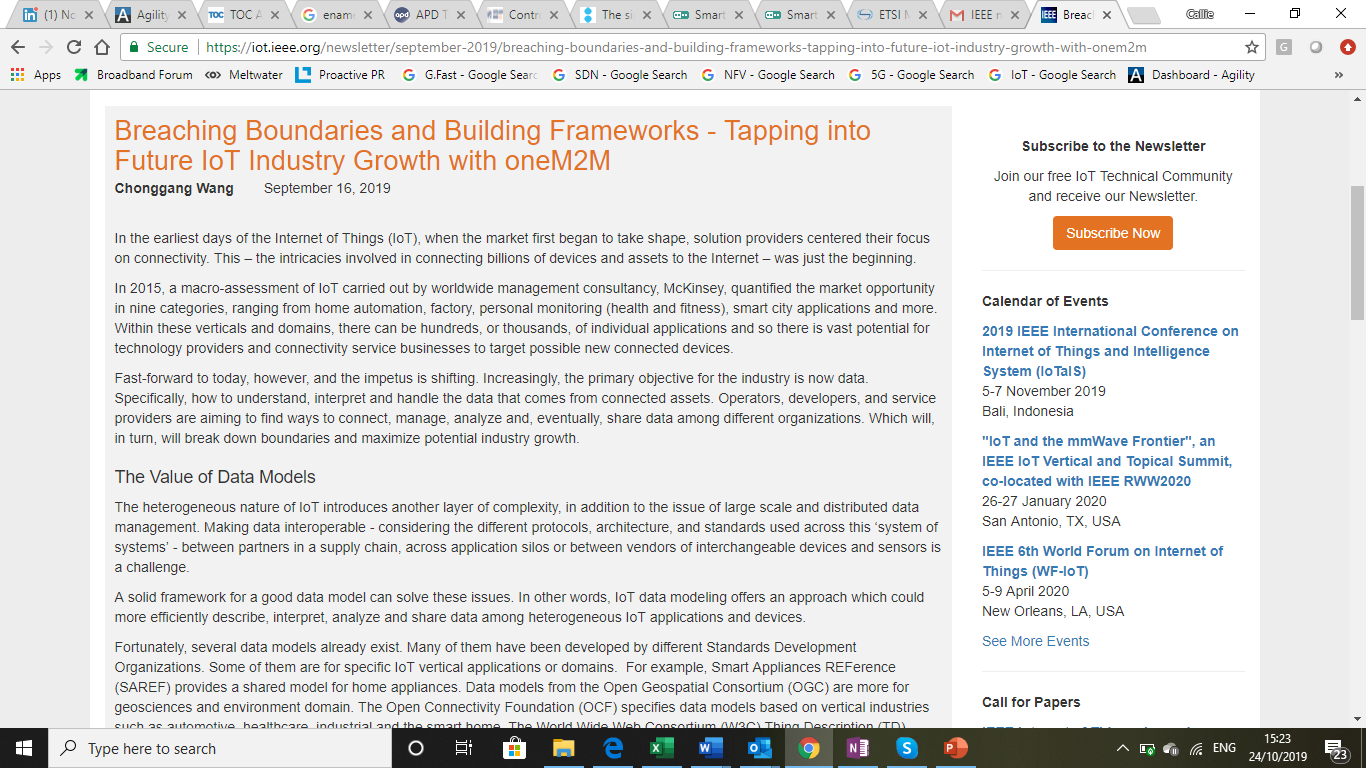 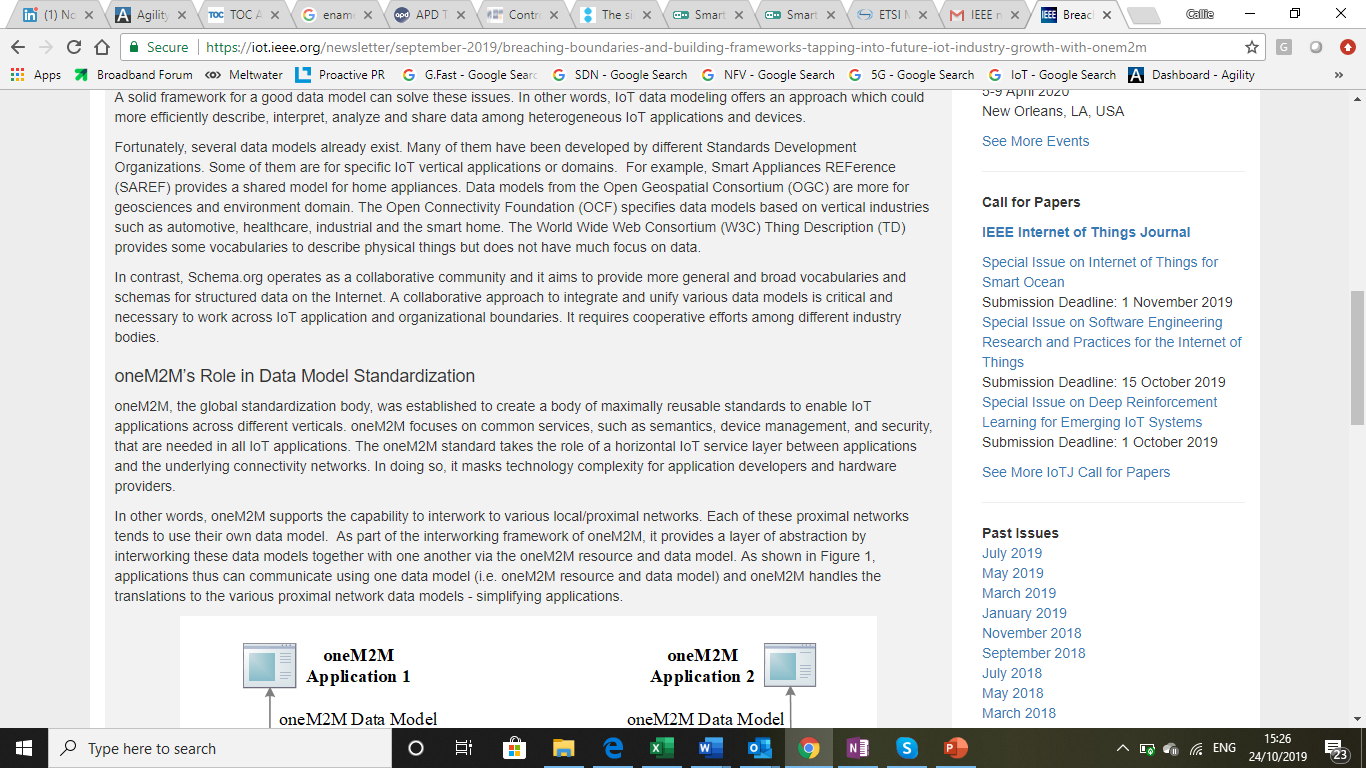 An article on standardised IoT frameworks was published in IEEE IoT Magazine.
9
Upcoming Press Releases
Press releases in the pipeline
A press release about the oneM2M demos at ETSI IoT Week was issued earlier this week. 
A media invitation was issued for IoT Week Korea and one will also be issued jointly by the GCF and oneM2M ahead of IoT Solutions World Congress.
A release announcing oneM2M and the IoT Connectivity Alliance’s partnership is currently being approved.
A news release detailing the latest project work between ATIS, OFC and oneM2M is on the cards.
A press release will be drafted on the Indian Government smart cities bid if successful.
A news story sharing the details of Release 4 is also on the horizon.
10
Executive Interviews
EE World has agreed to host an article on the Executive Interview with Aurindam Bhattacharya of C-DOT, on smart cities. 

An Executive Interview with Roland, was published on the activities at TP42. 

An Executive Interview three-part series on market adoption in South Korea has been published in the run up to IoT Week Korea.
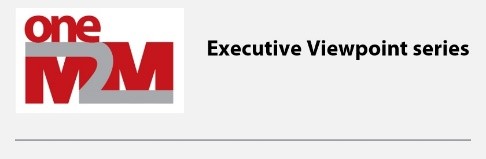 11
Upcoming speaking slots
12
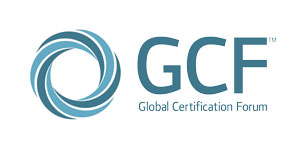 oneM2M and GCF partnership
The GCF has invited oneM2M to co-exhibit at a number of industry events:

Mobile World Congress Los Angeles (opportunity still available) 
Mobile World Congress India (opportunity still available)
IoT Solutions World Congress (Chordant will co-exhibit with the GCF and provide a oneM2M demo at the GCF’s booth.  A press release will be drafted on the demo and co-exhibition.
13